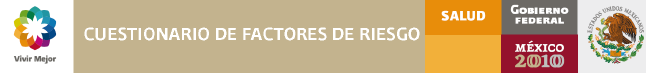 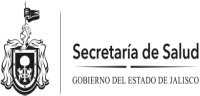 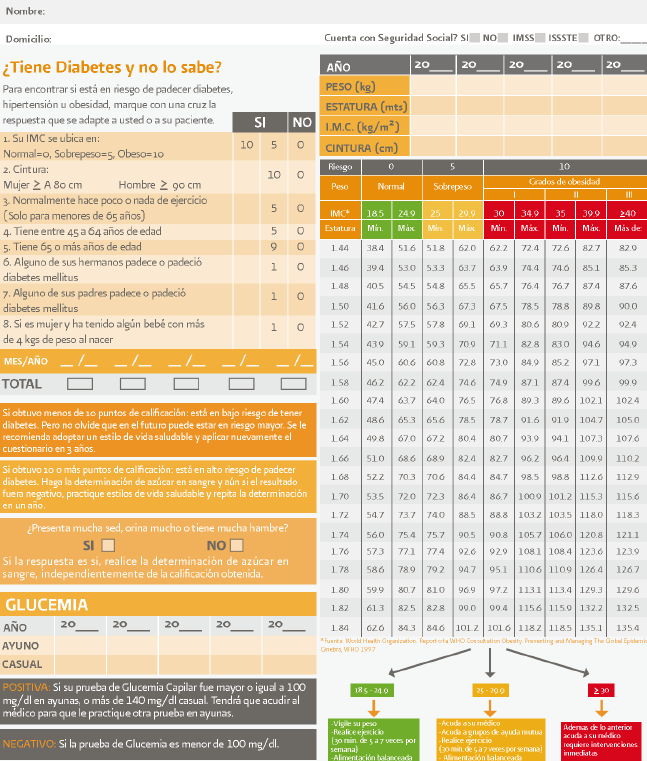 135-046-3581
AM  2013
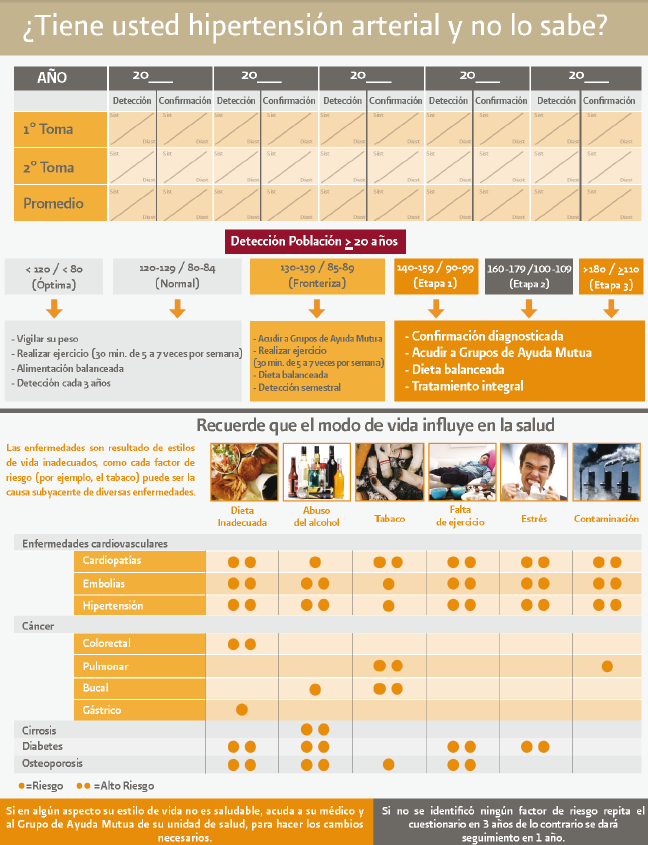